But : 
S’engager dans une activité ludique et en sélectionner des mouvements à s’approprier-détourner
1, 2, 3, Soleil
Contenus d’enseignement : 

Accepter de partager son espace intime
Ajuster la position de son corps pour tenir un équilibre, une position.
Adapter la position de son corps en fonction de celle de son partenaire.

-Définir un mouvement qui va ralentir pour finalement se figer
Construire des formes « en tension », rechercher l’étirement /contraction musculaire
-Définir un point du corps qui va être à l’origine de la déconstruction des statues.
Echanger et contribuer à la définition de blocs de mouvements.
Consignes – Phase 1 
le jeu – « 1, 2, 3, Soleil »
Un « soleil », dos au groupe  réalise 3 statues rapidement avant de pouvoir se retourner. Pendant ce temps les autres élèves ont le droit d’avancer, ils doivent se figer lorsque le soleil se retourne. On change de soleil lorsque 5 élèves ont franchi une ligne marquée au sol.
Puis faire évoluer en demandant de se figer en alternant statue debout/statue au sol (au moins genoux).
Puis faire évoluer en demandant aux statues de changer d’orientation
Puis faire évoluer en demandant aux statues de créer un « lien » entre elles (contact entre les statues ou regard)

Sécurité : Obliger les élèves à marcher pour se déplacer vers le soleil
OBJECTIF
Engager TOUS les élèves dans une activité ludique. 
Construire une relation entre danseurs.
Phases exploratoire et phase d’écriture
. 
Phase exploratoire (10 minutes): Par deux, chercher à alterner mouvements , puis statue. L’idée  est d’explorer des statues originales pour dépasser les statues basiques (combat, un debout-un au sol) et mettre en valeur  des positions originales ou évocatrices. Valoriser également les « constructions de statues » qui prennent le temps
Phase d’écriture : Définir trois statues construites à deux, et définir les  constructions. Chercher à définir l’origine du mouvement qui va déconstruire la statue, et l’origine du mouvement va en construire une nouvelle.

Repères pour les mouvements à définir : Comment mettre en valeur la statue? Comment définir les phases de construction?
Critères de réussite : 
Réaliser trois blocs de mouvements différents avec « construction-statue-déconstruction».
Etre capable de répéter ces trois blocs deux fois à l’identique.
-
-Donner des photographies pour les statues
-Donner des verbes d’actions pour 
définir les constructions
+

-Varier les 
formes de
 construction (canon/cascade
/leitmotiv)
-Explorer des positions originales
Observation du jeu par des élèves, puis retour sur ce qu’ils ont trouvé intéressant, ce qui a attiré leur attention :
Statues originales, narration, lien/contact
1,2,3, Soleil
Situation de jeu : 1, 2, 3, soleil
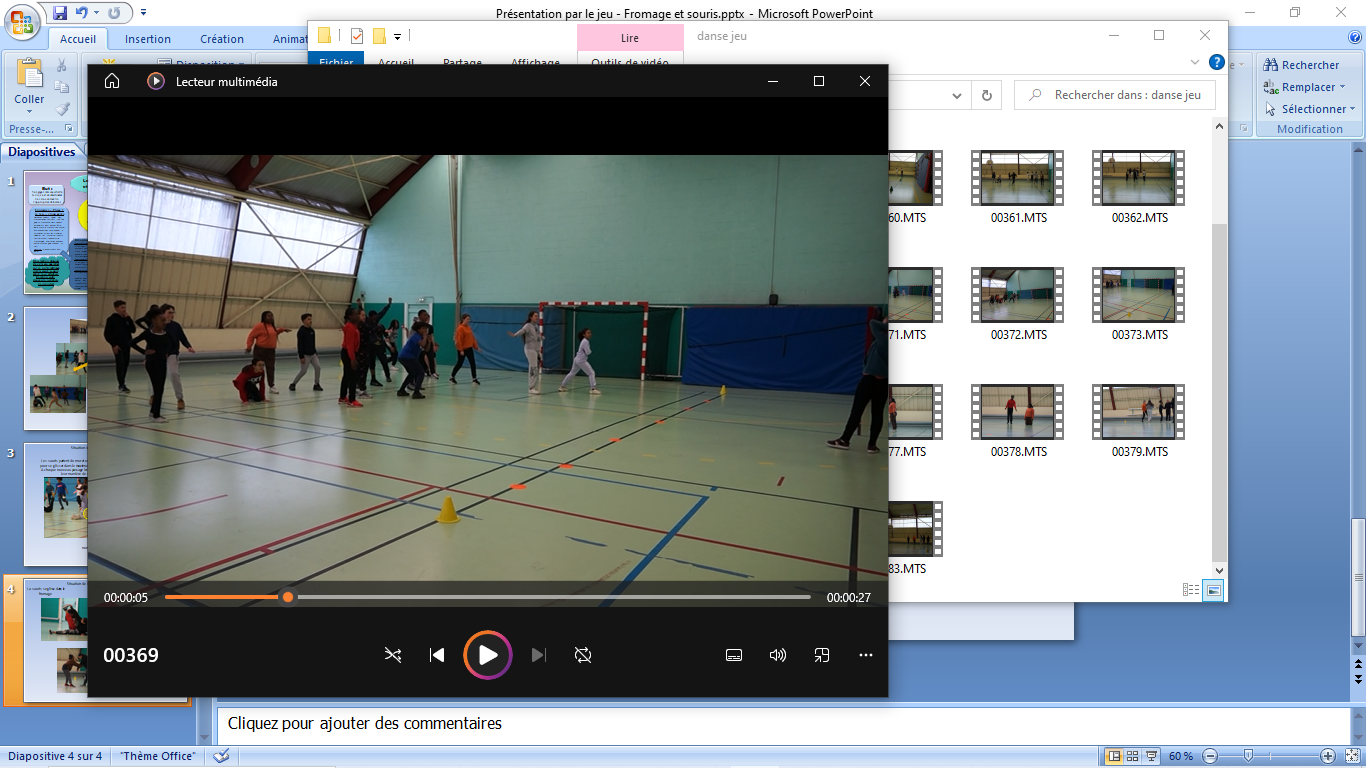 Jeu du soleil, Les élèves doivent rapidement franchir la ligne. Interdiction de bouger face au soleil

Remarque : On change de soleil lorsque cinq élèves ont franchi la ligne
Demander ensuite aux élèves de varier leur position sur les statues en cumulant les variations :

Espace (bas/haut)

Orientation (cour/jardin/lointain/diagonale)

Forme (position des bras, jambes…)

Possibilité d’ajouter des liens entre les statues (regard/contact)
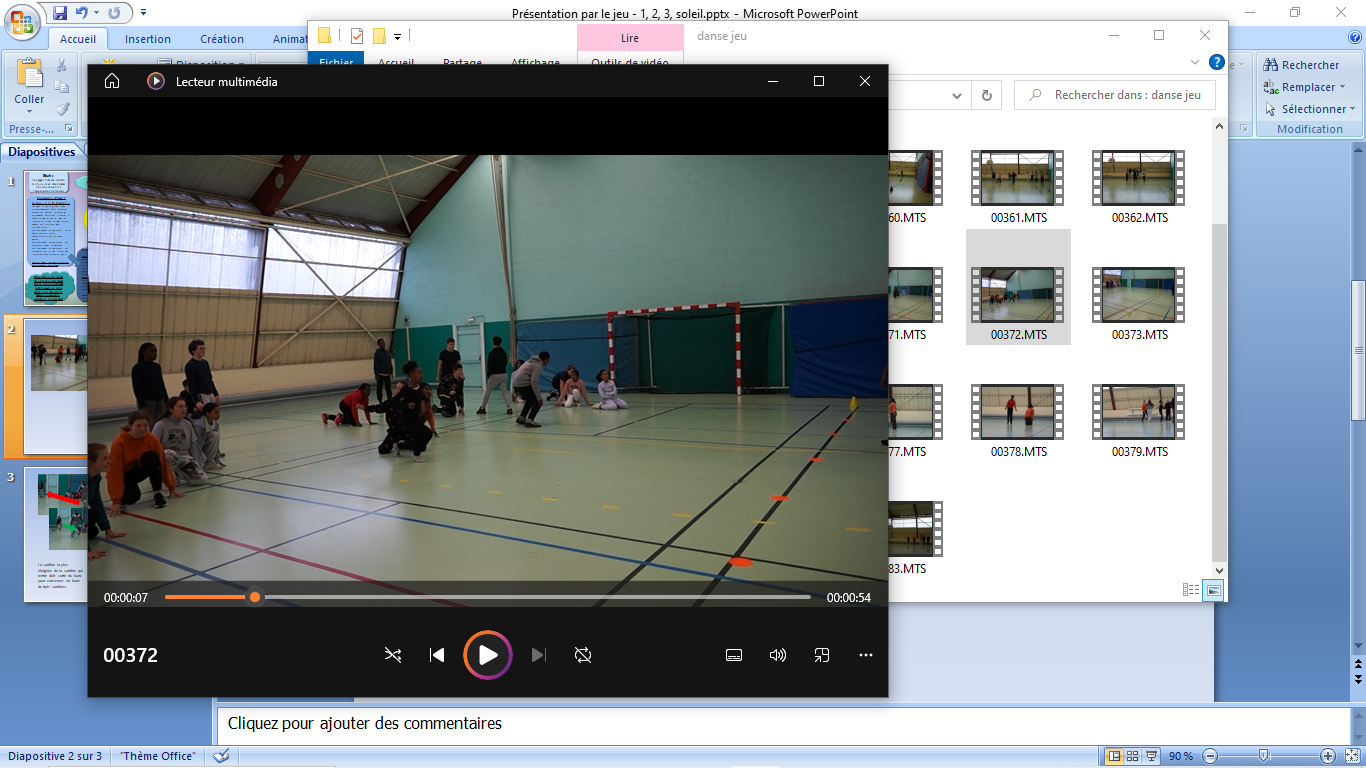 Situation d’exploration : 
Les mouvements figés ou Ralenti-Stop
Le duo va ensuite chercher à réaliser des statues, avec un ralentissement des mouvements avant chaque statue : « le temps s’arrête ».
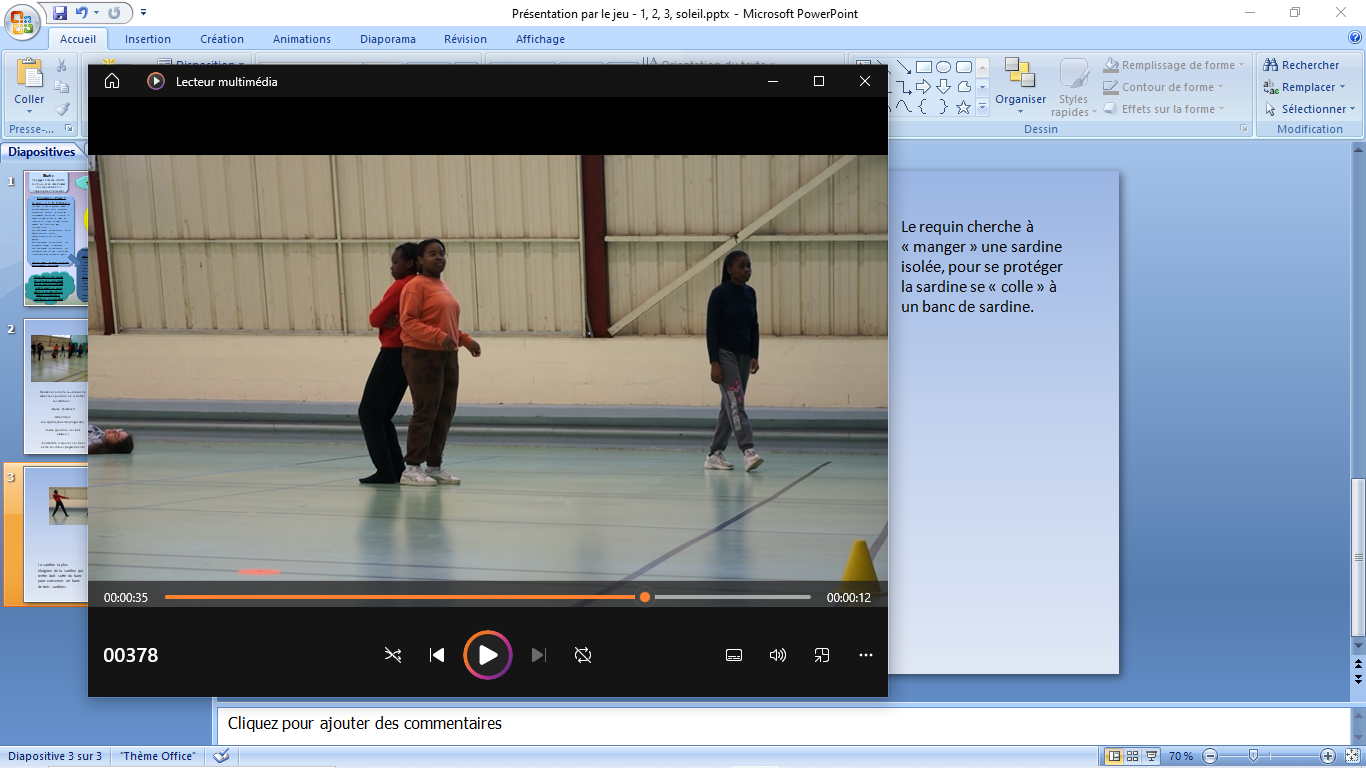 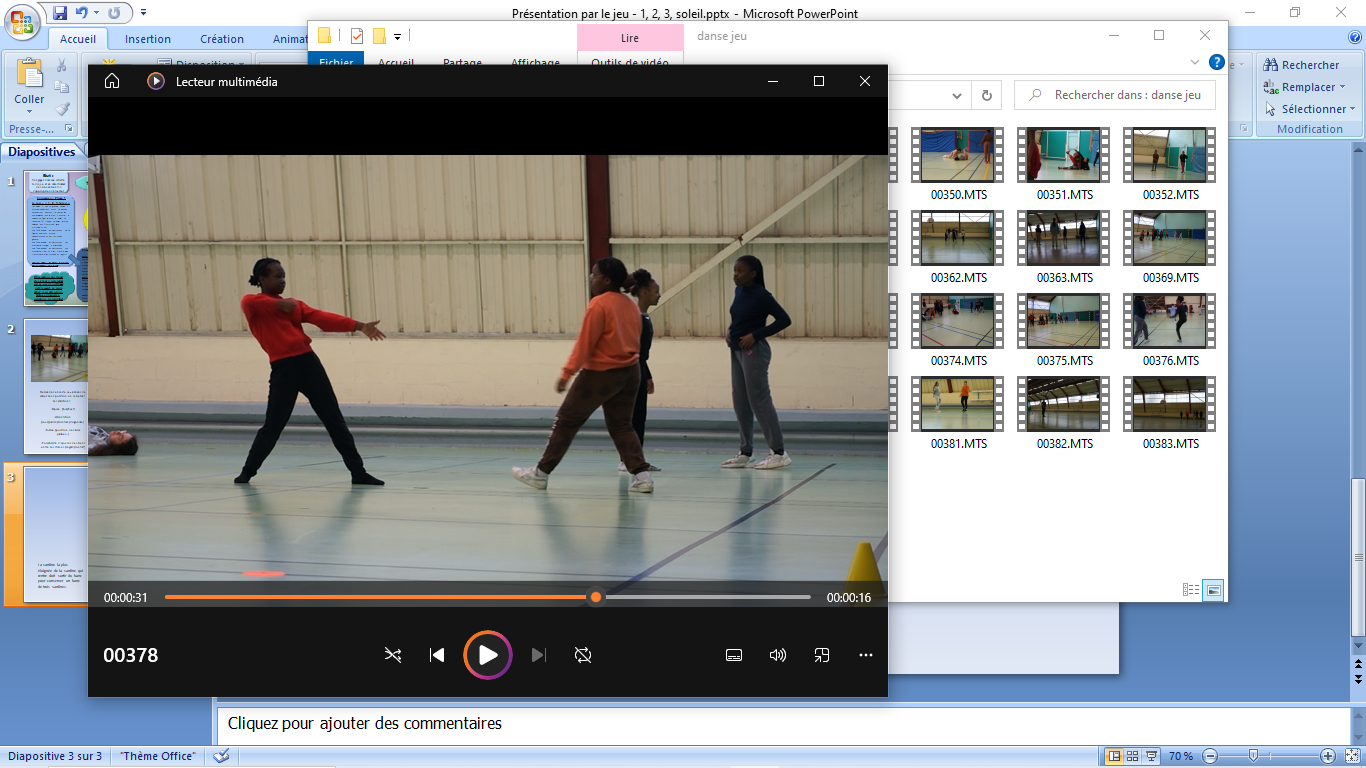 Ensuite les duos vont définir/choisir les statues retenues tout en définissant le chemin à emprunter pour passer d’une statue à l’autre.

Remarque : L’enseignant peut indiquer aux élèves de focaliser leur attention sur le ralentissement du mouvement à l’approche de la pétrification, afin de préciser les positions relatives des différentes parties du corps.
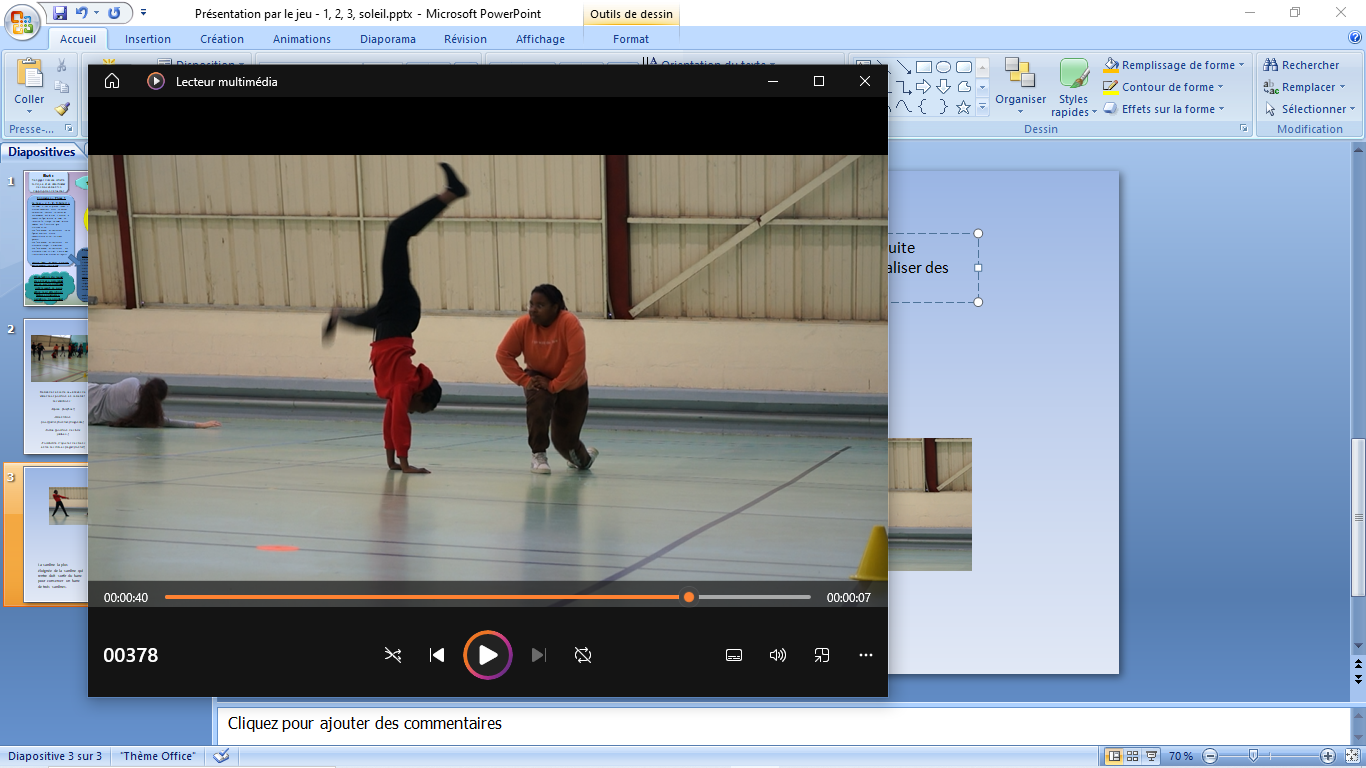